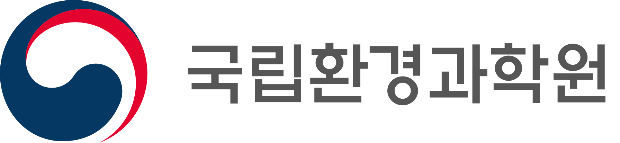 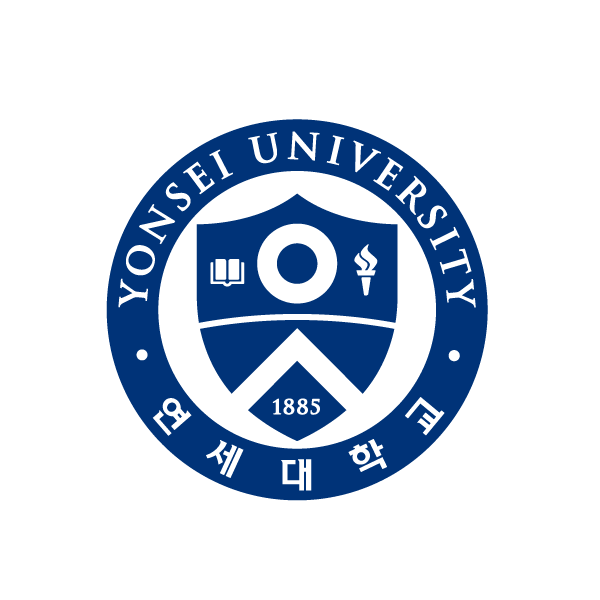 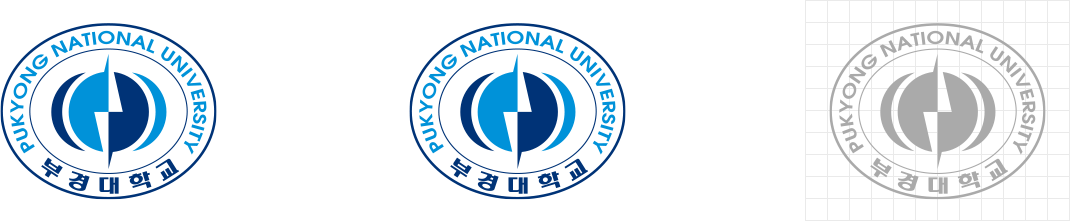 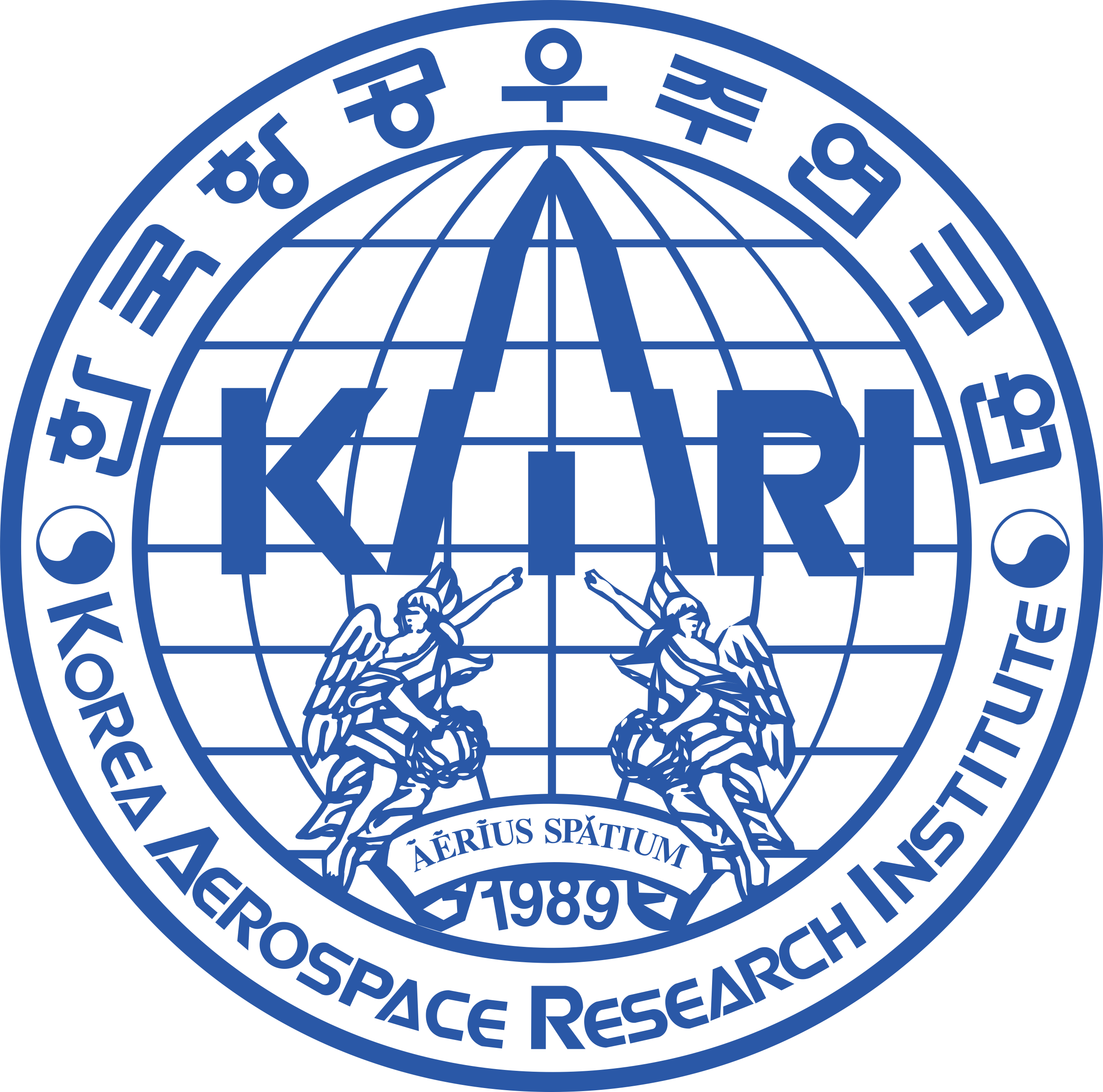 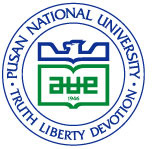 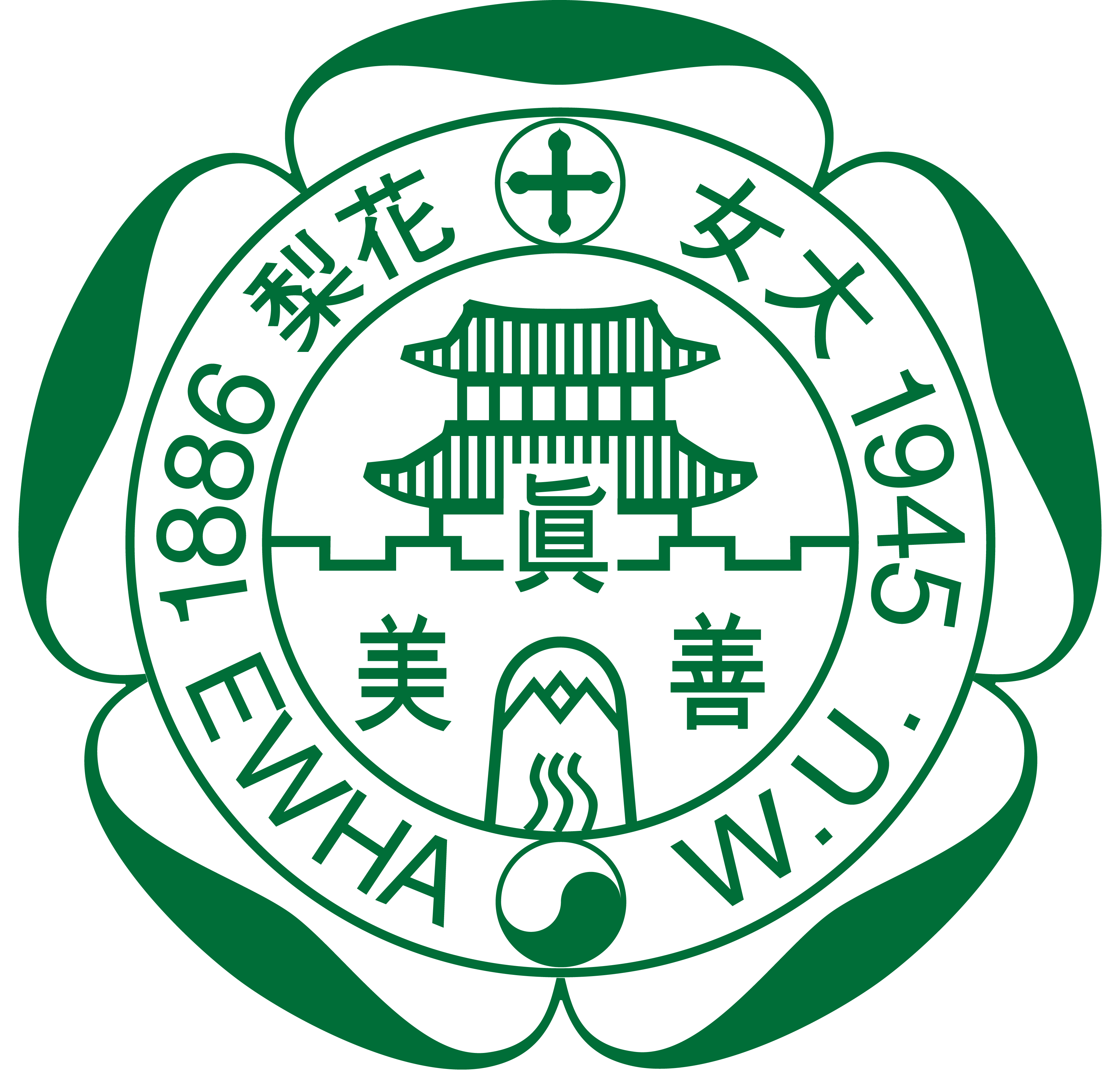 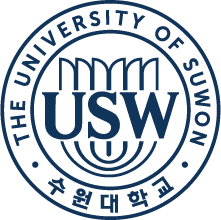 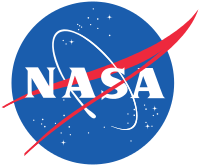 Ground-based remote sensing validation efforts for the GEMS during the ASIA-AQ campaign
Ukkyo Jeong, Hyunkee Hong, Hanlim Lee, Jhoon Kim, Limseok Chang,
Hyeong-Ahn Kwon, Juseon Park, Myoung Hwan Ahn, Suna Shin, Donghee Kim, Soi Ahn, Dongwon Lee, 
Serin Kim, Seong Y. Kim, Subin Lee, Heojun Choi, Sehyeon Park, Mina Kang, Minseok Kim, Jiwoo Lee, 
James Crawford, Barry Lefer, Pawan Gupta, Zane E. McBride, Daeho Ko
and many international collaborators

2024 GEMS/TEMPO STM, 30 August 2024, Hawaii, USA

Pukyong National University               National Institute of Environmental Research
Kongju National University              Pusan National University                University of Suwon
Korea Aerospace Research Institute               Ehwa Women’s University                    NASA
Ground Remote Sensing Goals : Provide INTENSIVE reference dataset for VALIDATING the GEMS and GCAS during the Asia-AQ campaign
8~9 Sun/sky spectroradiometers for NO2, HCHO, O3, SO2 and Aerosols
5 AERONET instruments distributions within the GCAS domain (NASA AERONET team)
~ 2 hand-held sunphotometers (microtops are provided by the NASA AERONET team)
~ 10 times of ozone sonde measurements (P.I. Joowan Kim)
Airborne Remote Sensing Instrument (EMSA)
Ancillary data from KME in-situ network (Air Korea)

 GEMS in-pixel heterogeneity analysis using the collocated GCAS/ground-based networked instruments
 Validation of the GEMS inter-pixel variability (for small-scale emission sources)
 Validation of the GEMS diurnal variability within a small scale with a high spatial resolution
NASA G-III flight domain
- UV/Vis spectrometer (NO2, HCHO, SO2, …)
- Aerosol/Ozone lidar
AAQ Sites
NO2
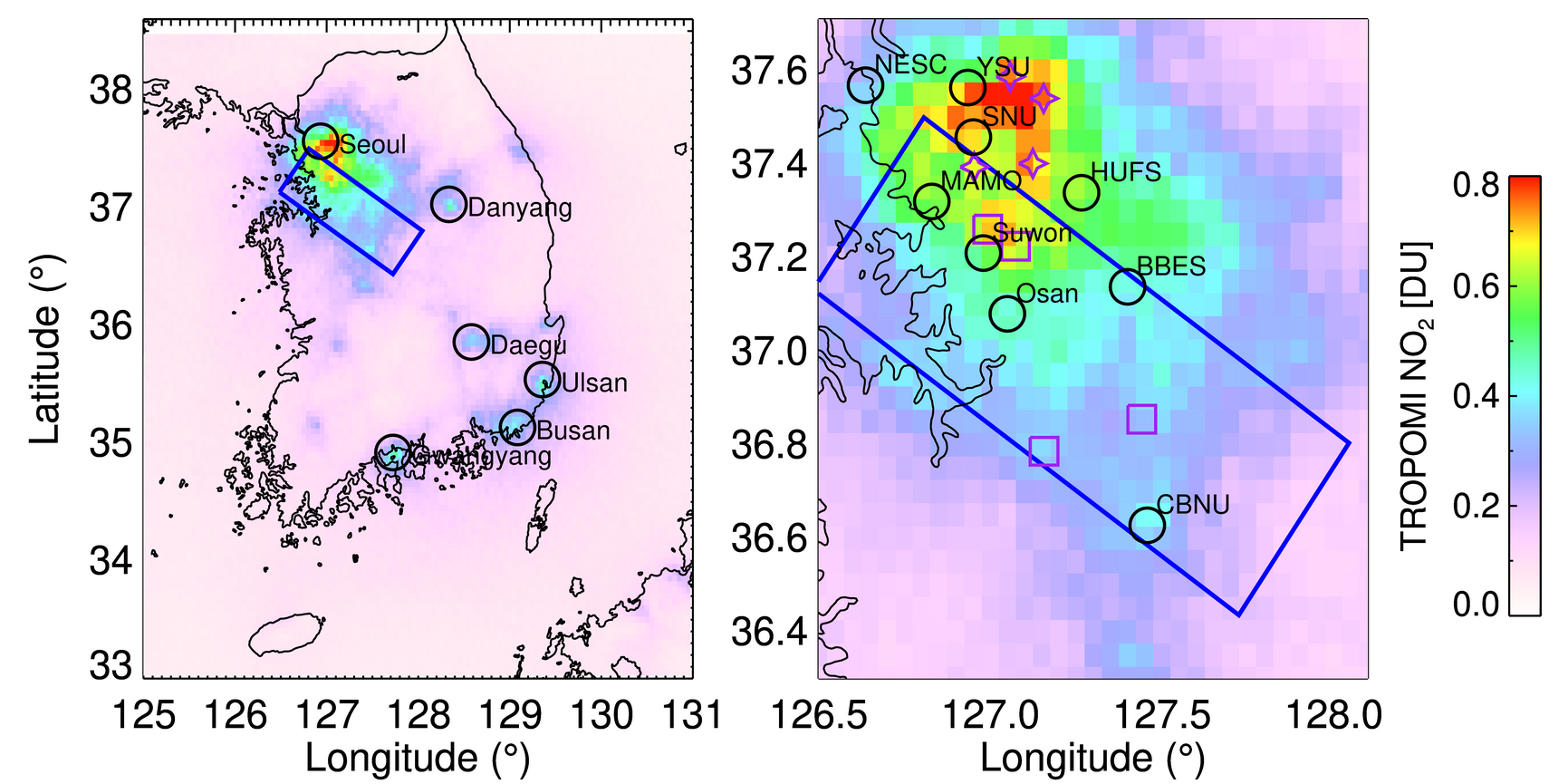 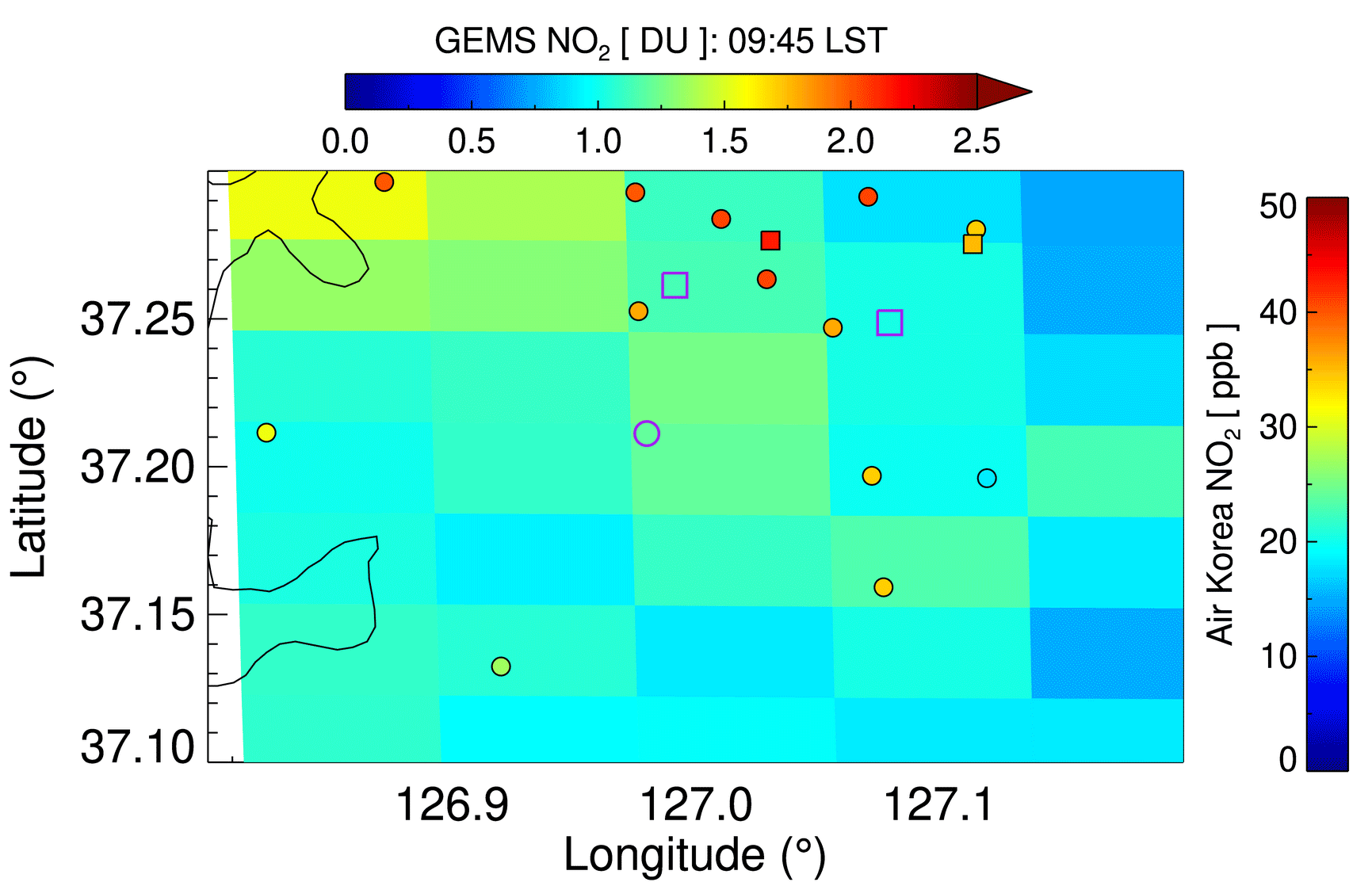 Pandora
AERONET
AQ-Profiler
Pandora
Pandora
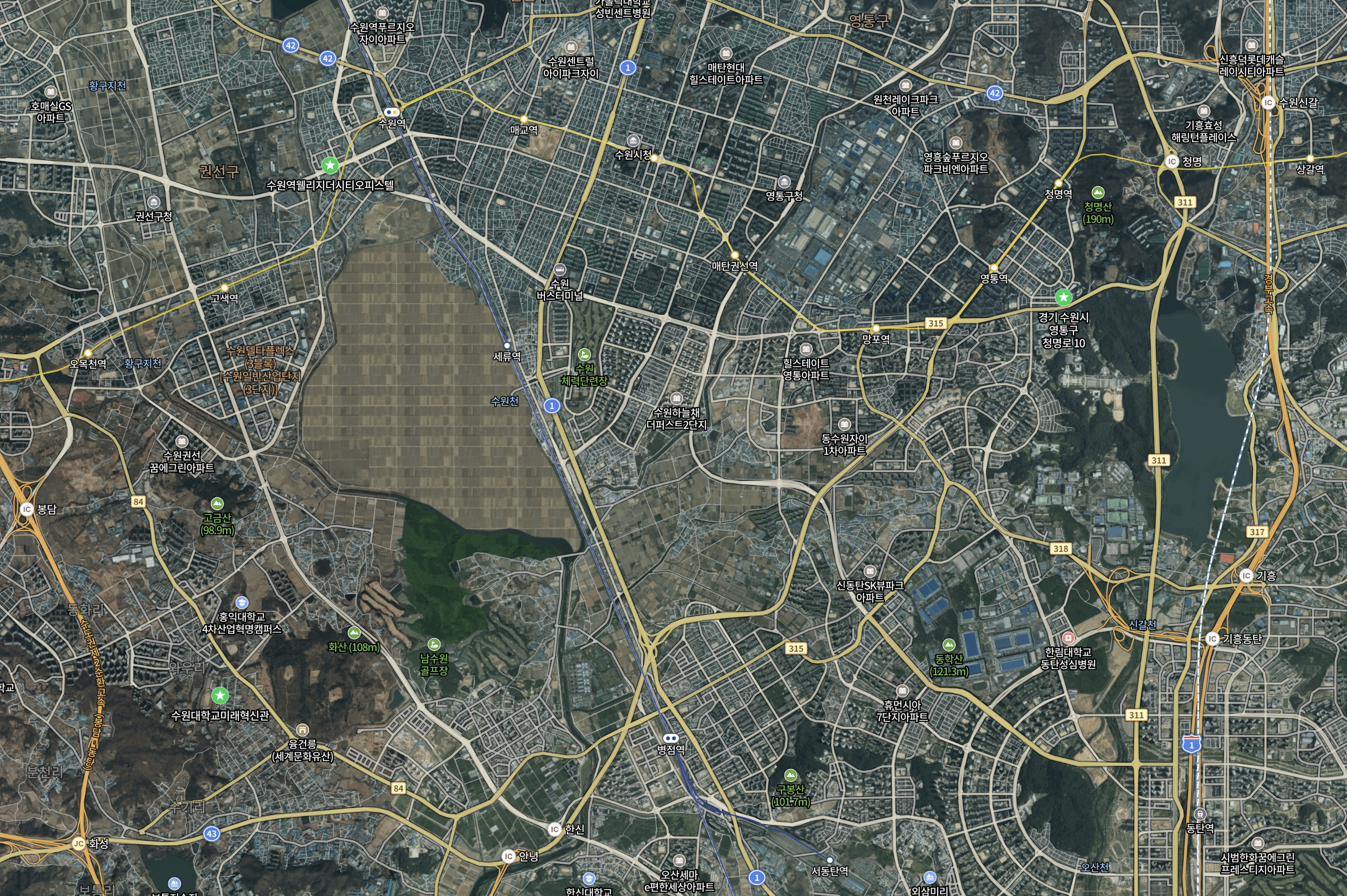 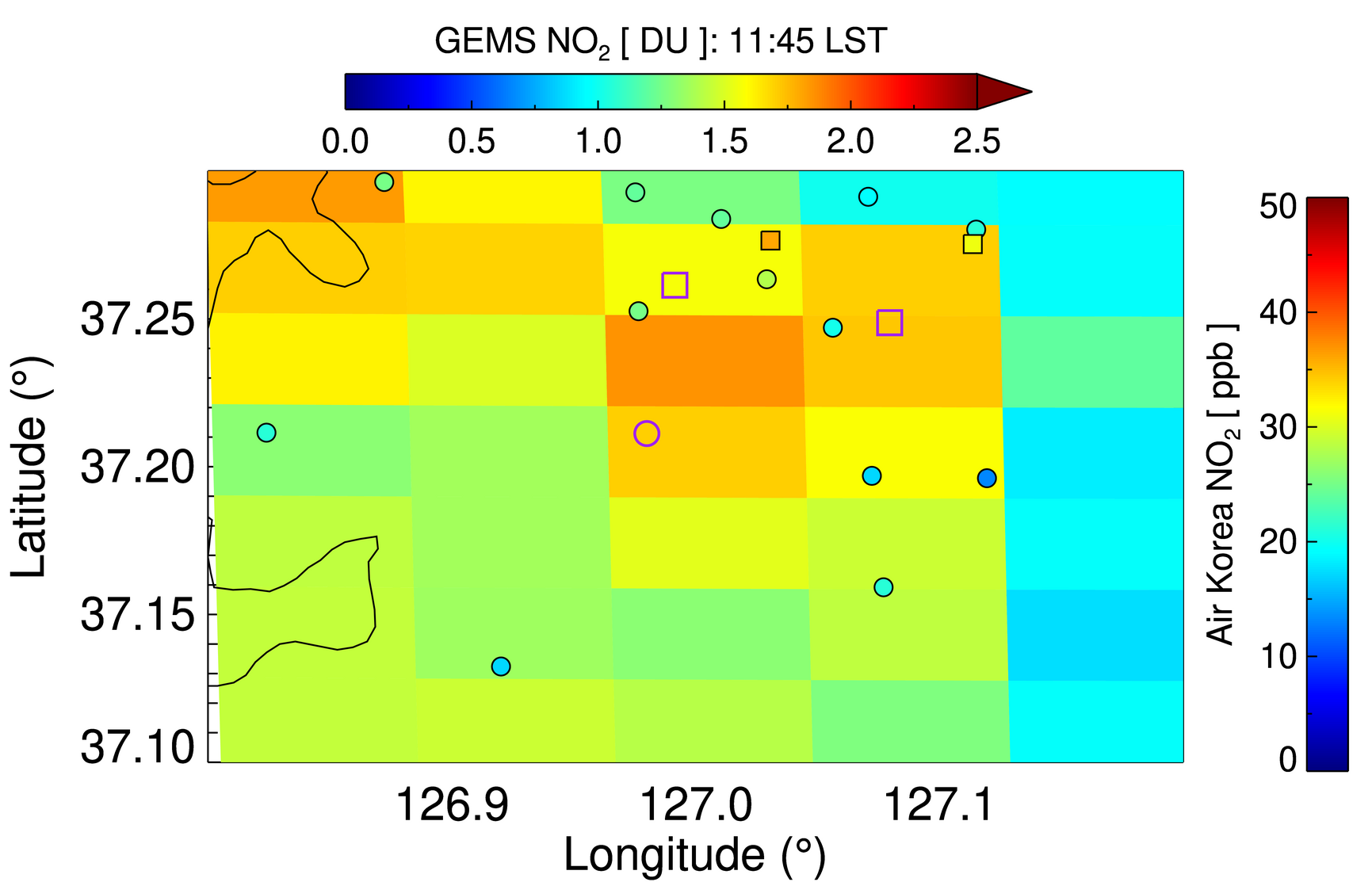 11:45 LST, 1 January 2022
DRAGON site 2
Residential Area
Industrial Complex
DRAGON site 1
Airforce base
DRAGON site 3
DRAGON-Suwon 2024
“Distributed Regional gAs Gridded Observation Network”
University of Suwon
Diurnal variations in NO2 over Suwon
(31 January 2024)
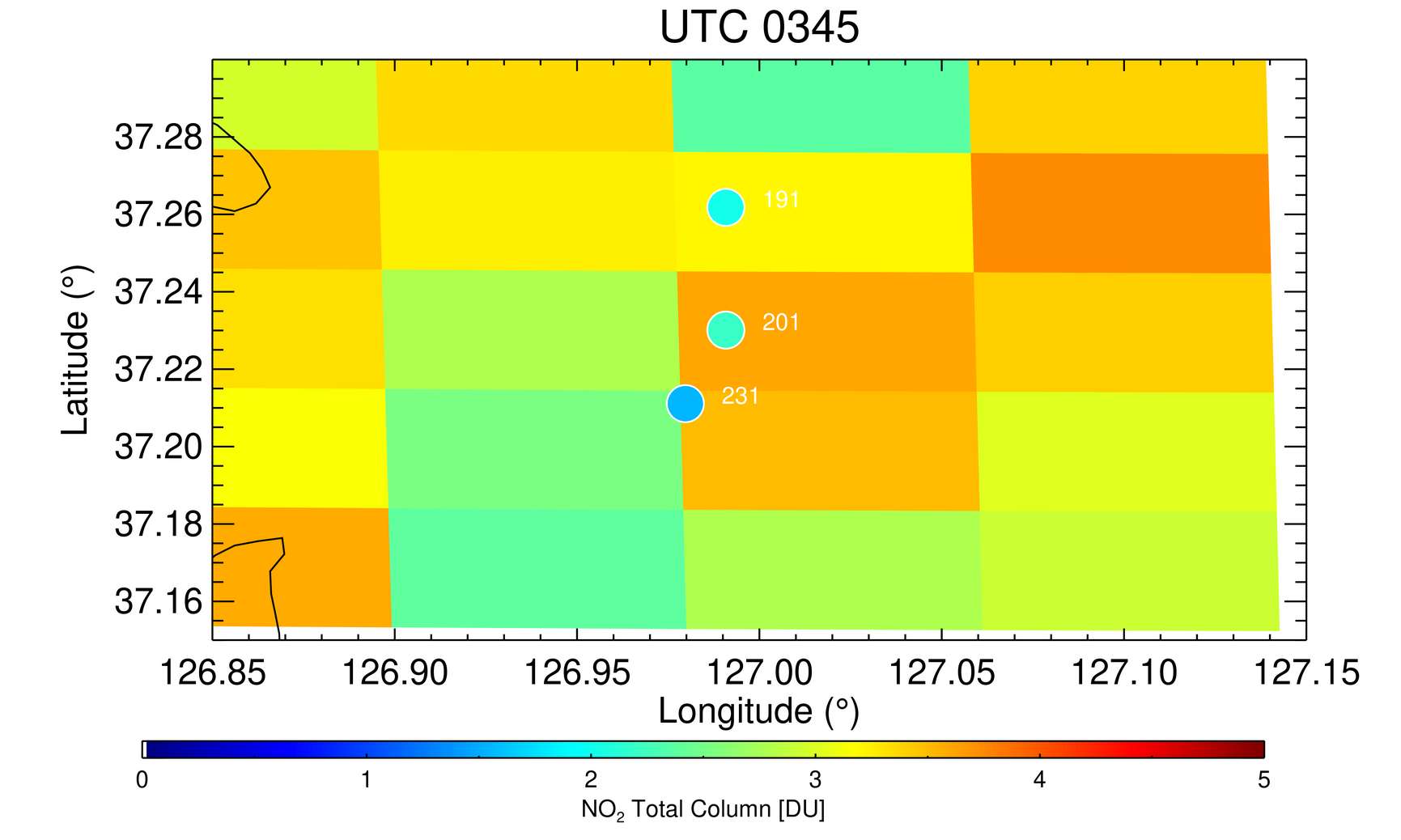 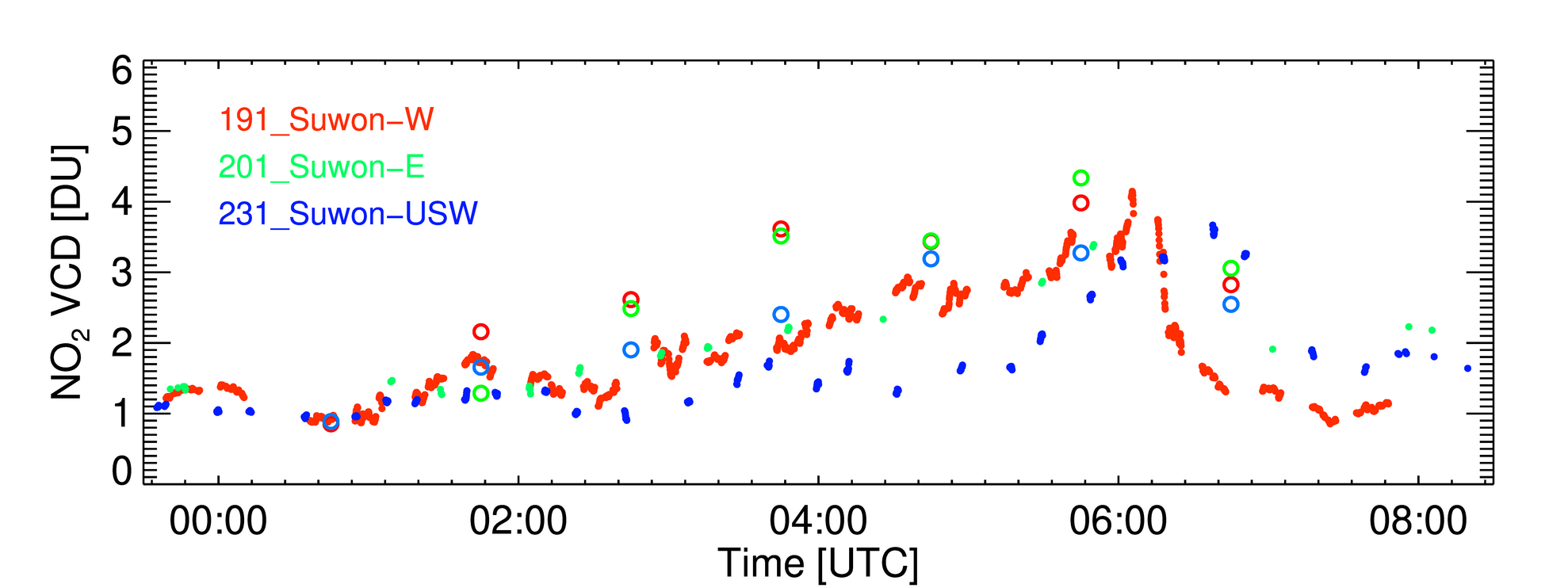 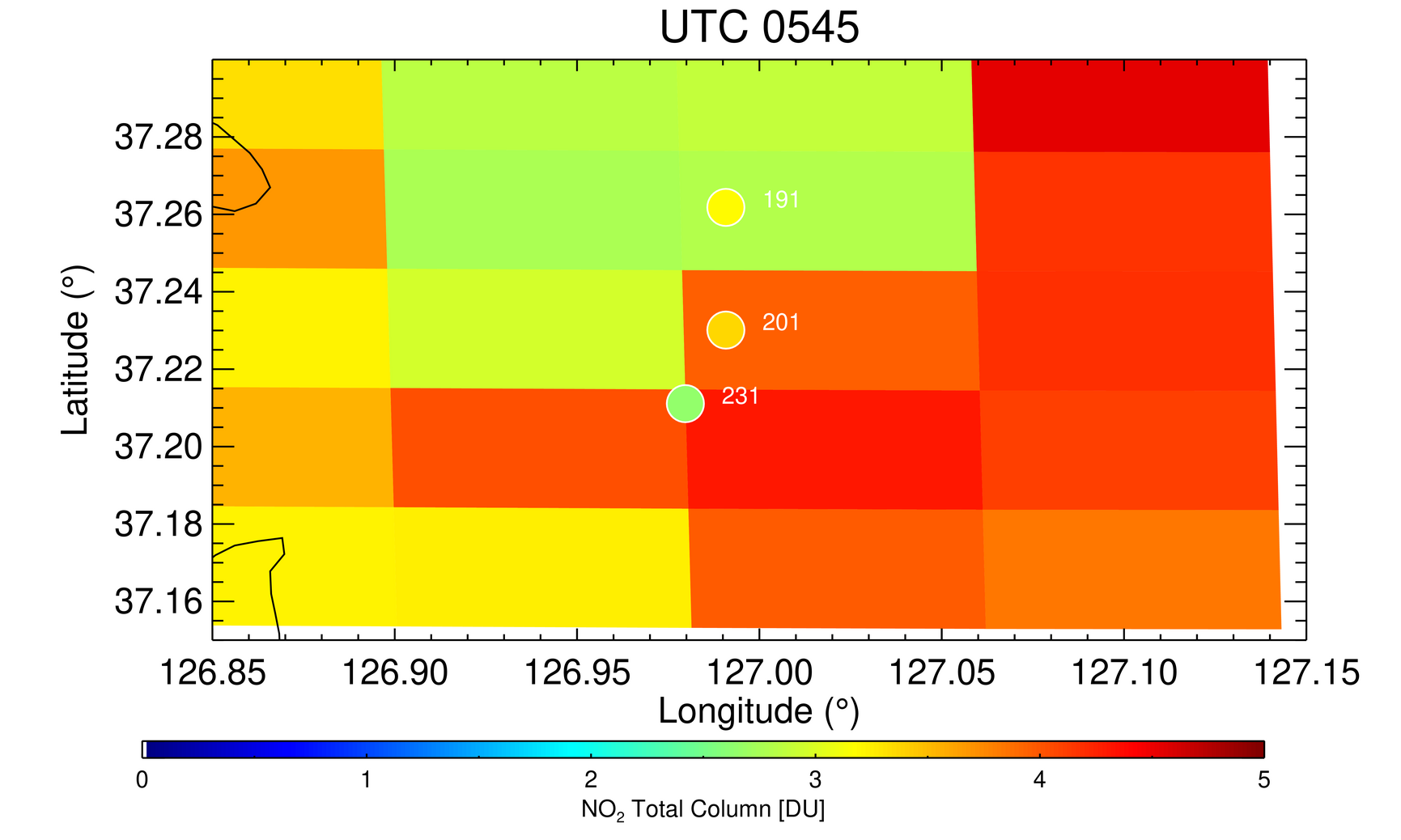 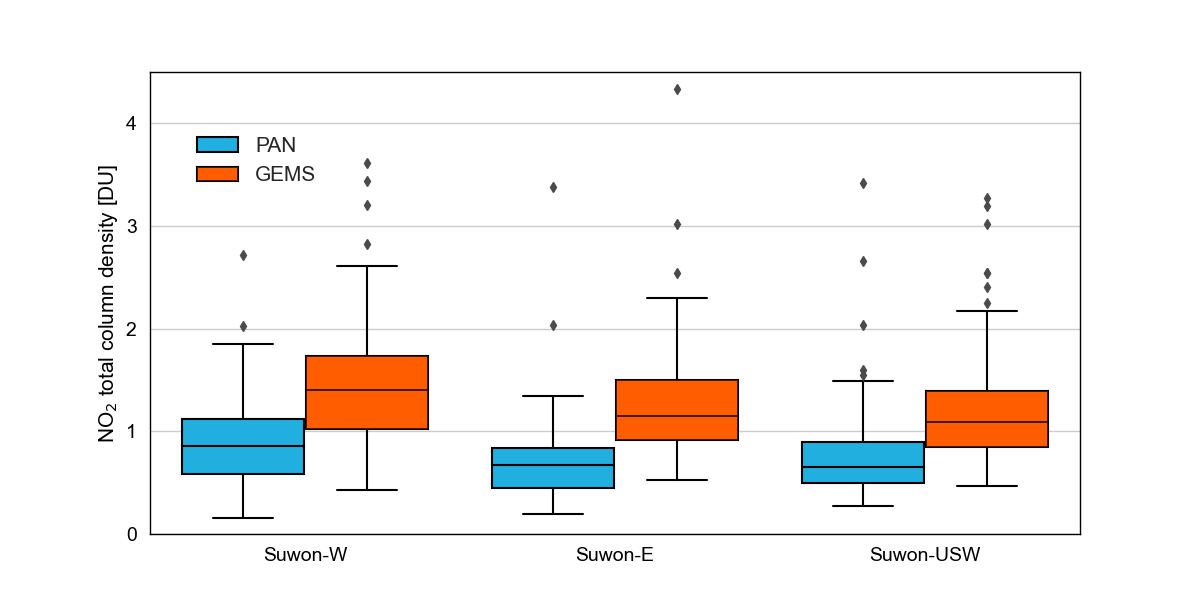 Mean values of NO2 during the campaign
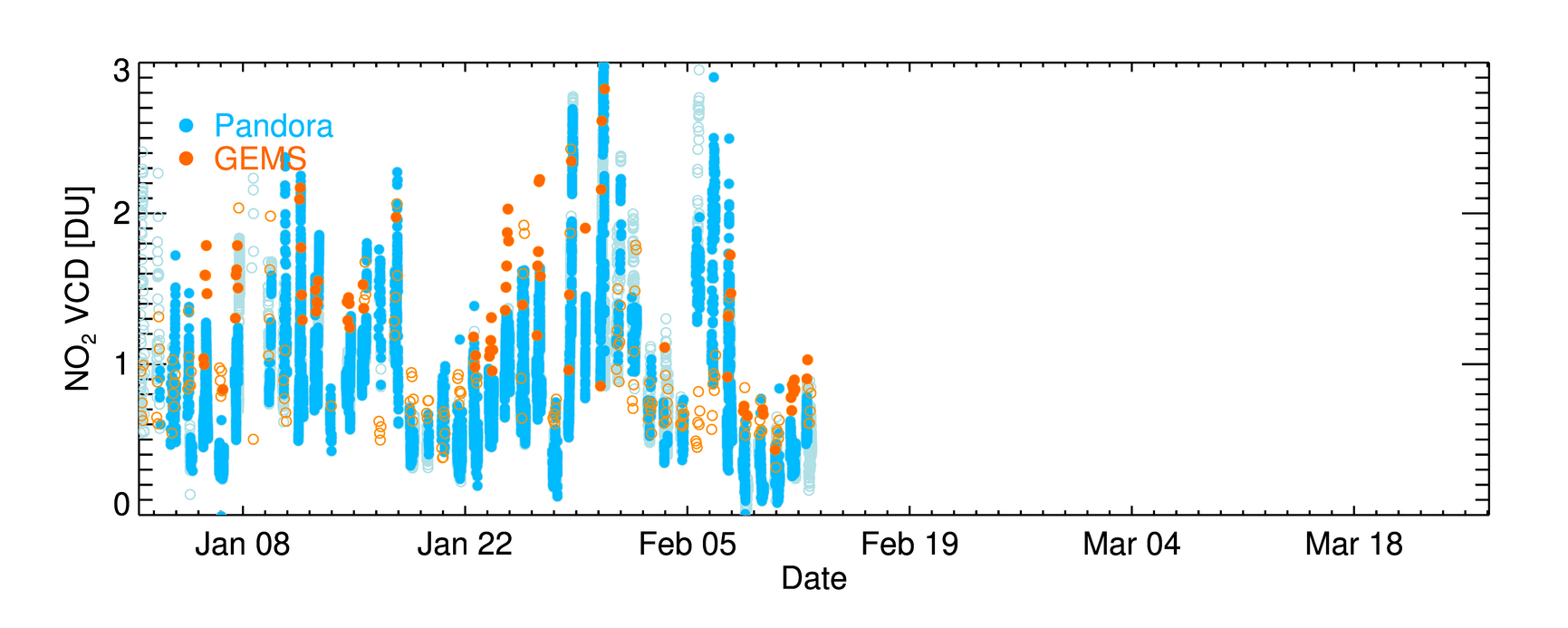 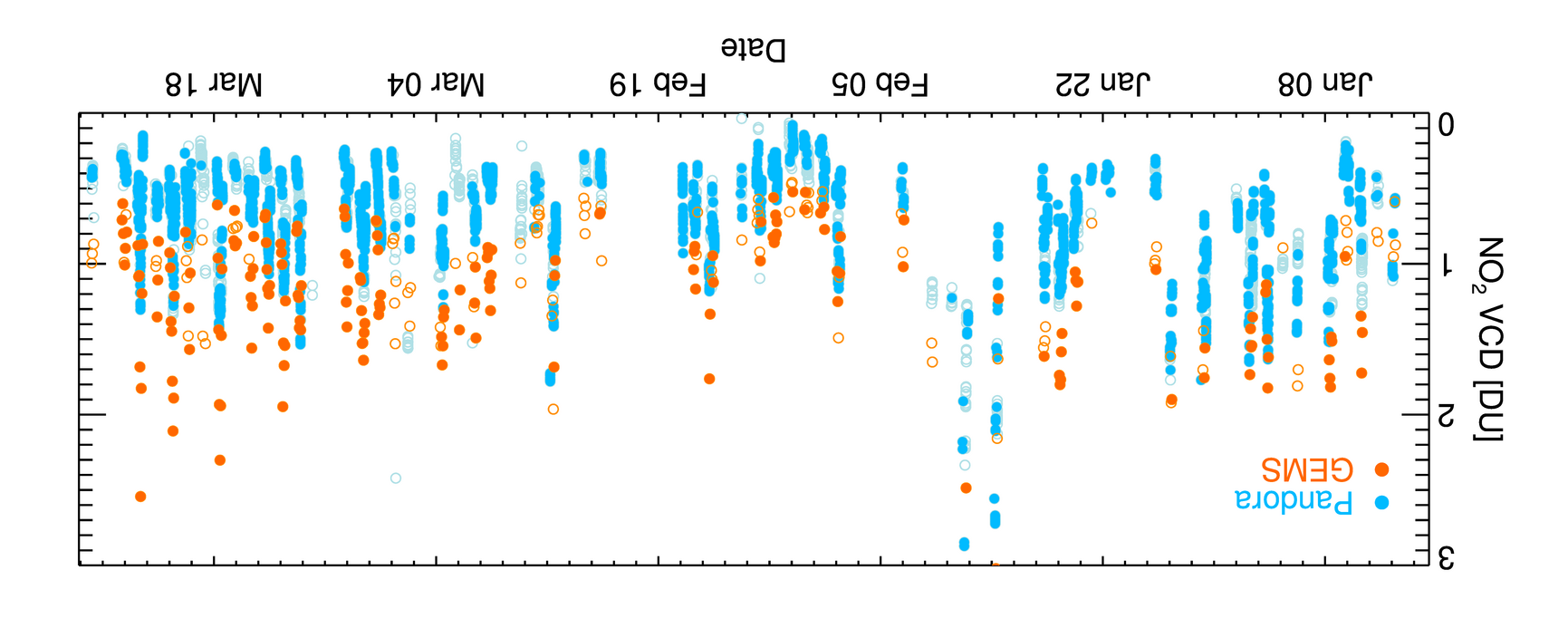 Suwon-E
Suwon-W
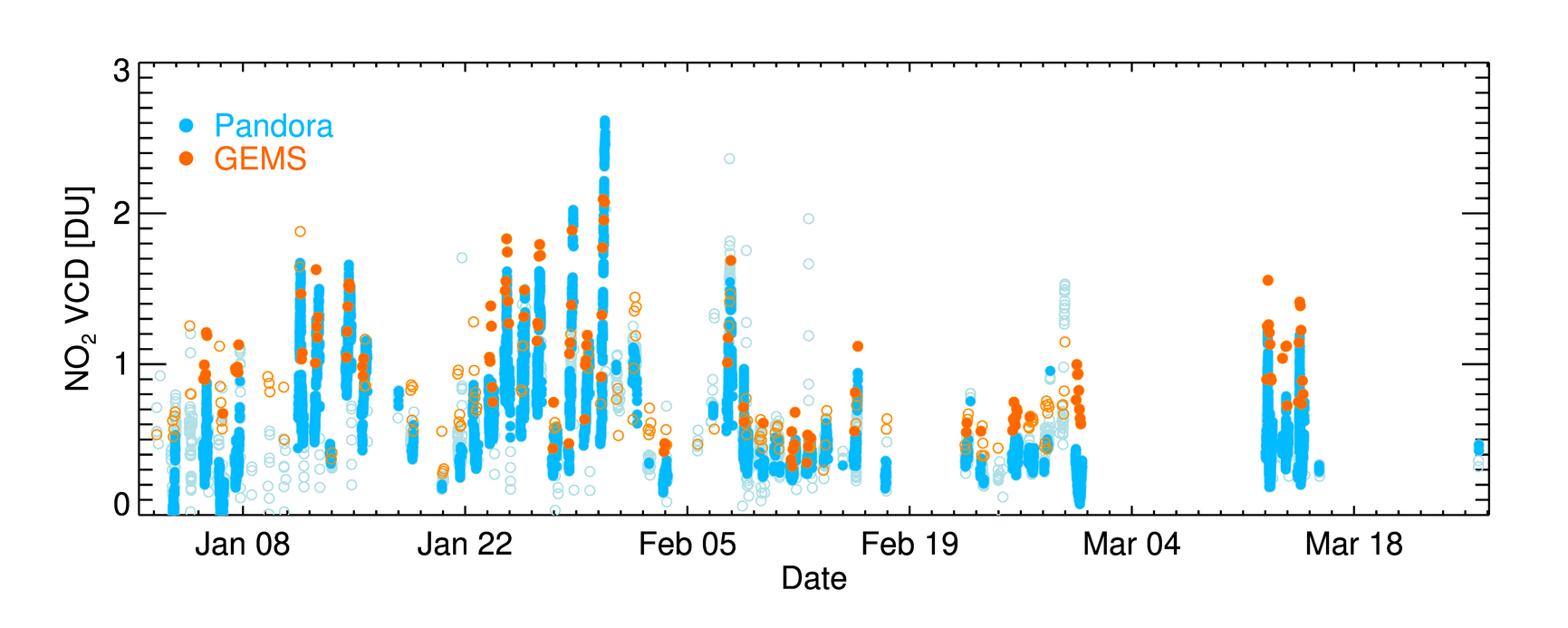 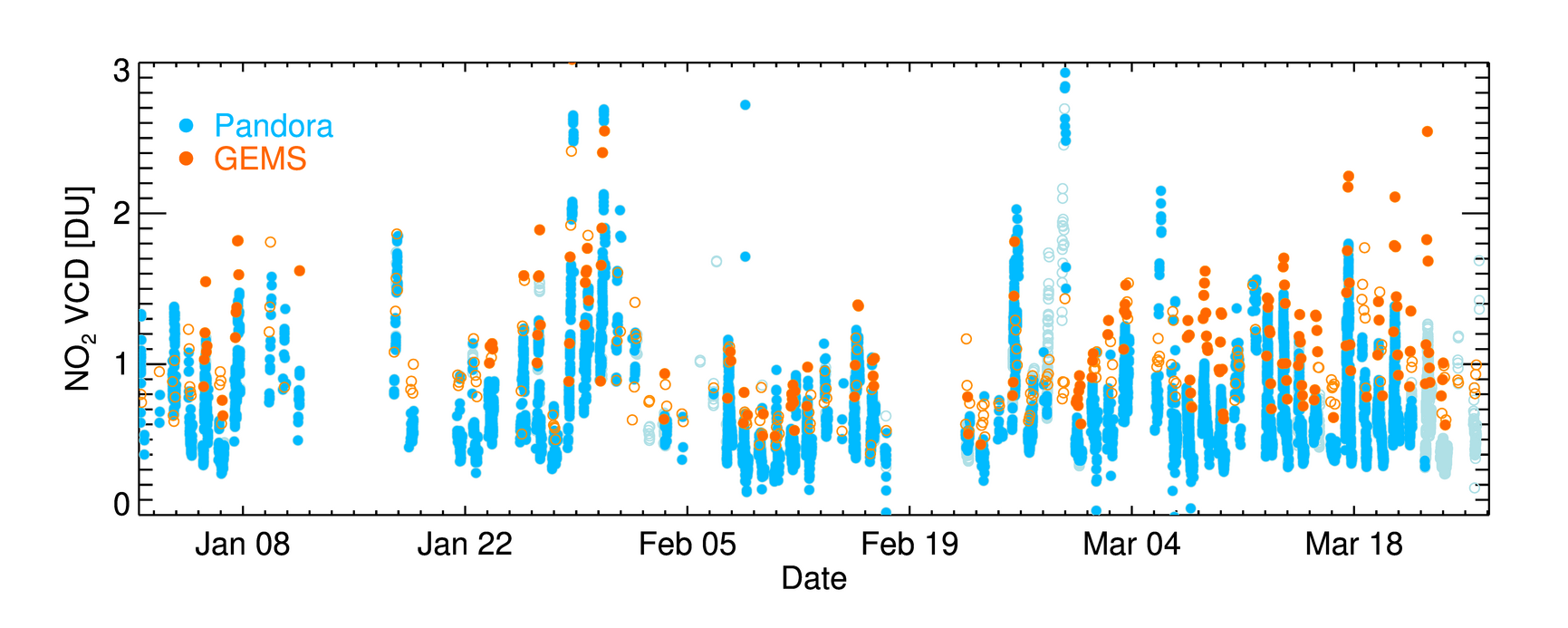 Suwon-USW
Anseong
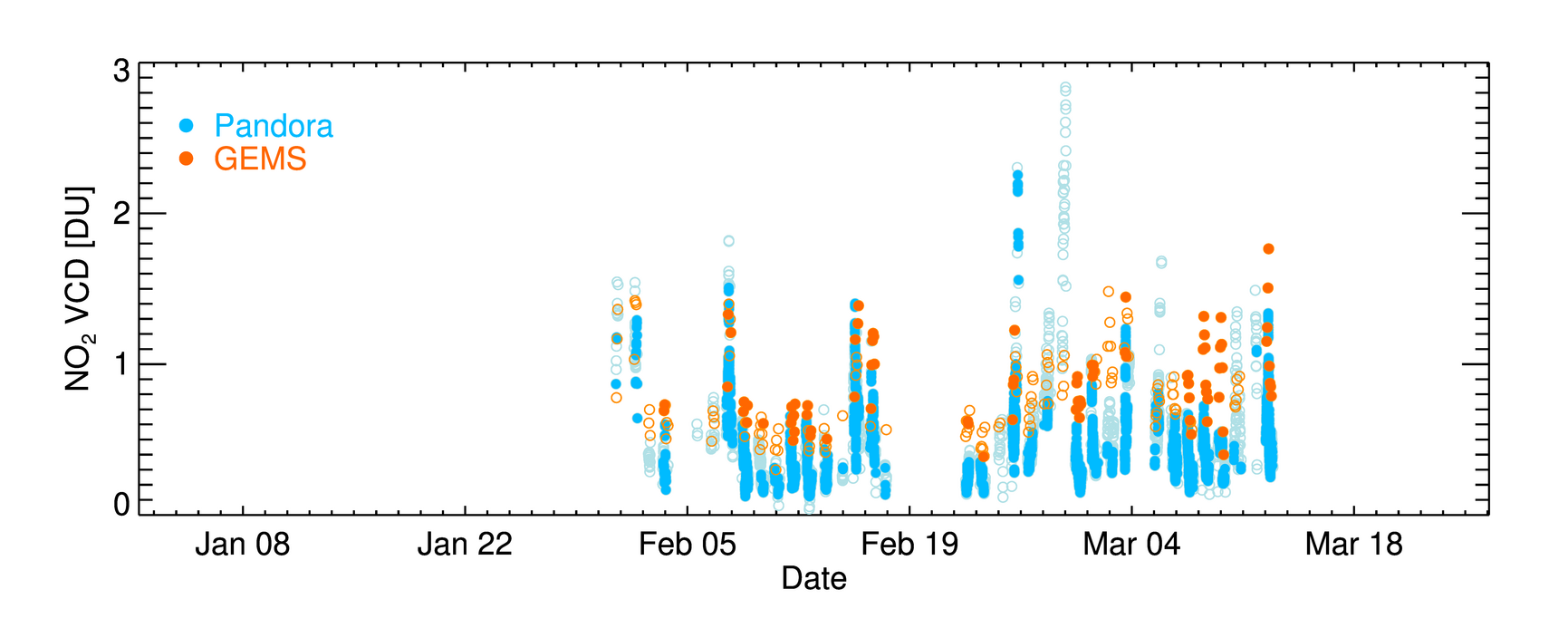 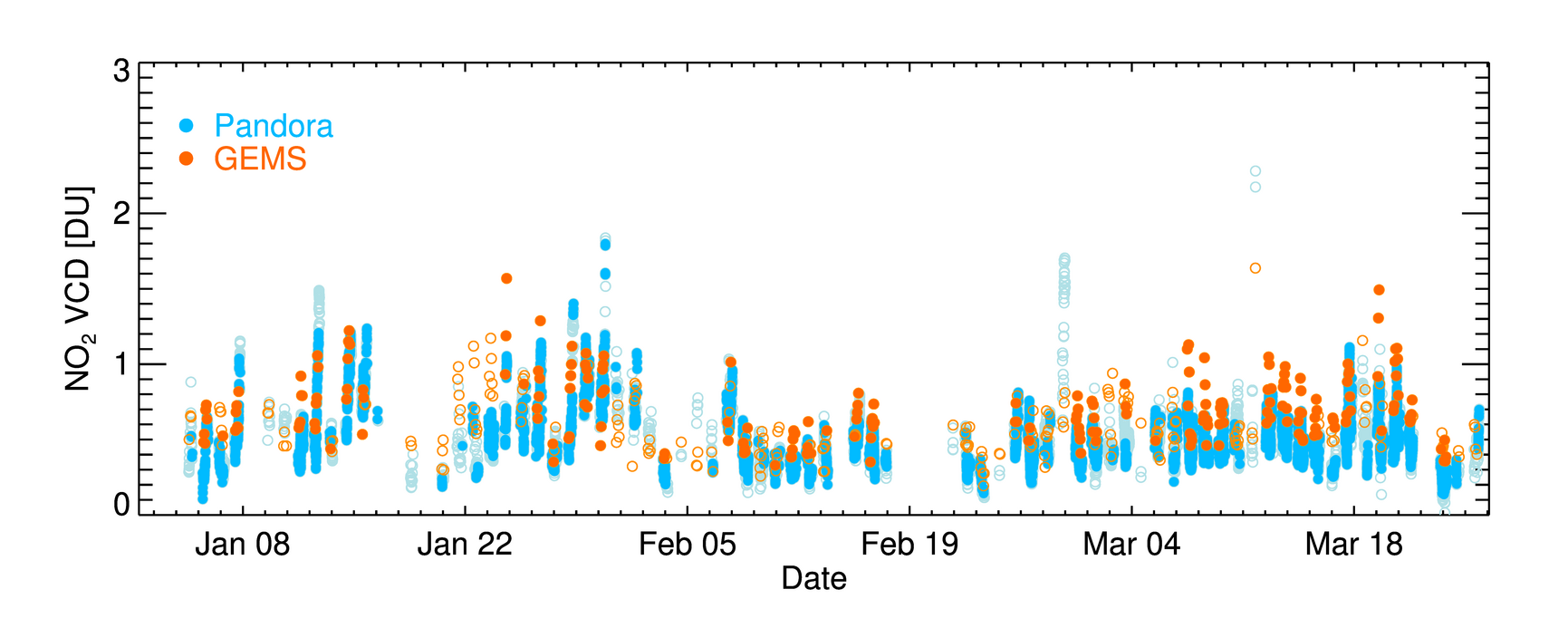 Osan
Jincheon
Validation/comparison of the GEMS aerosol products during the campaign (AERONET)
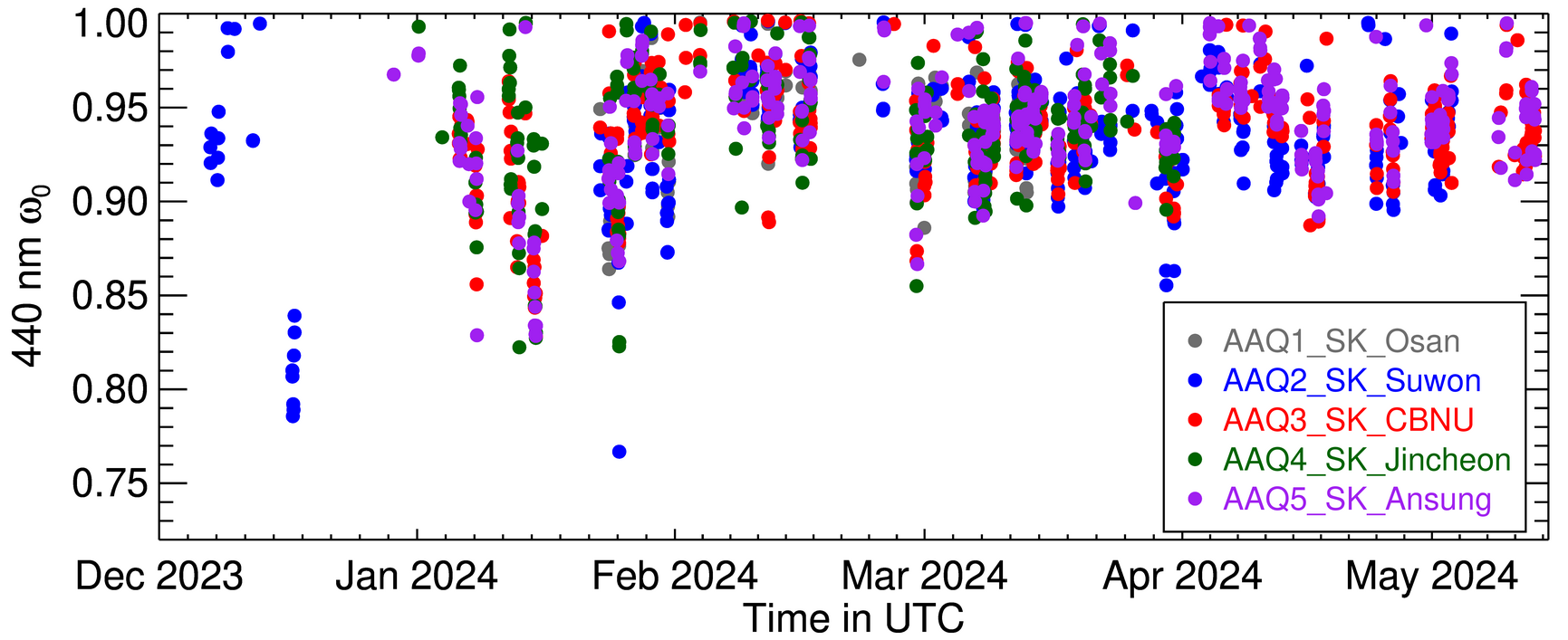 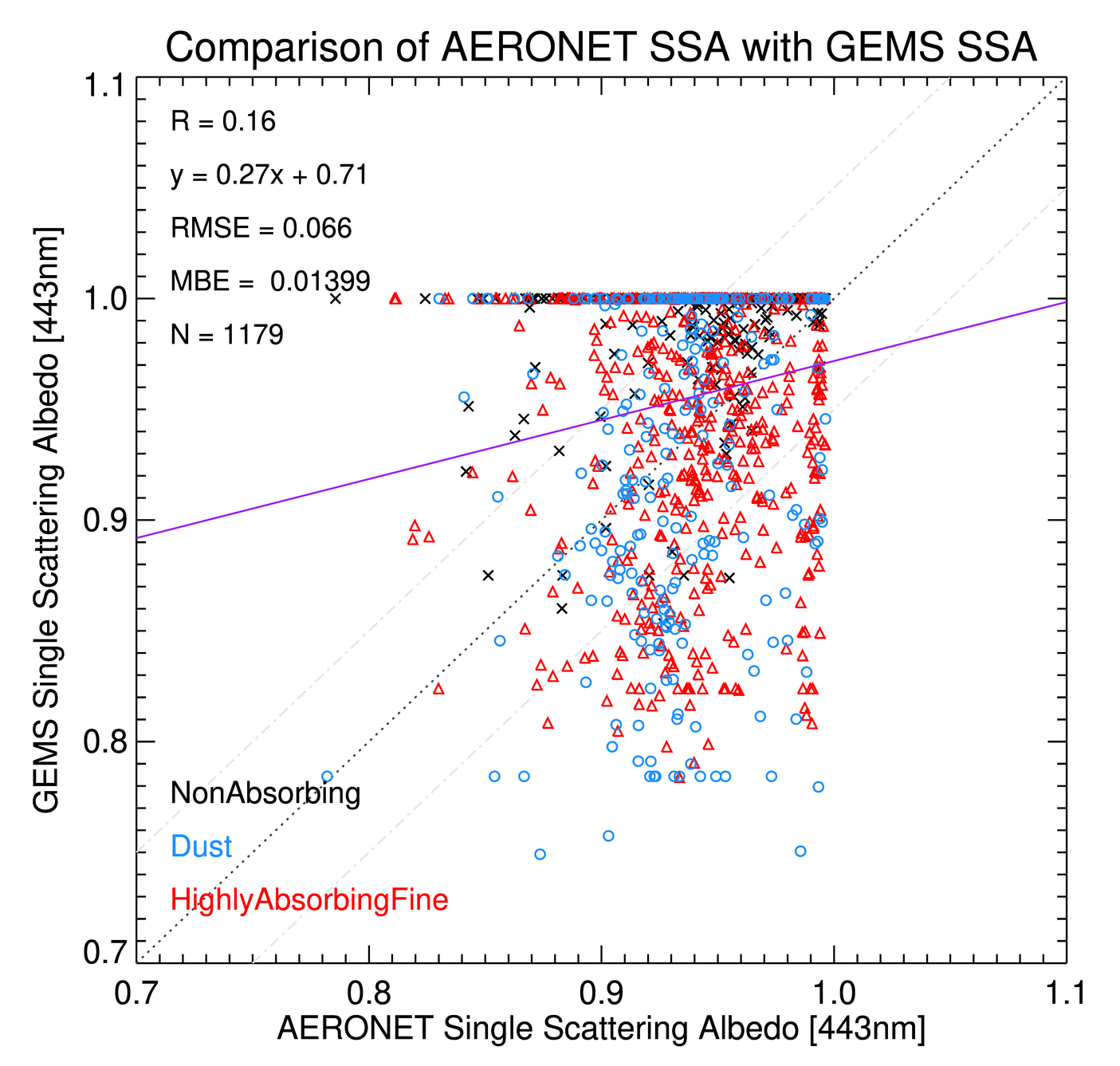 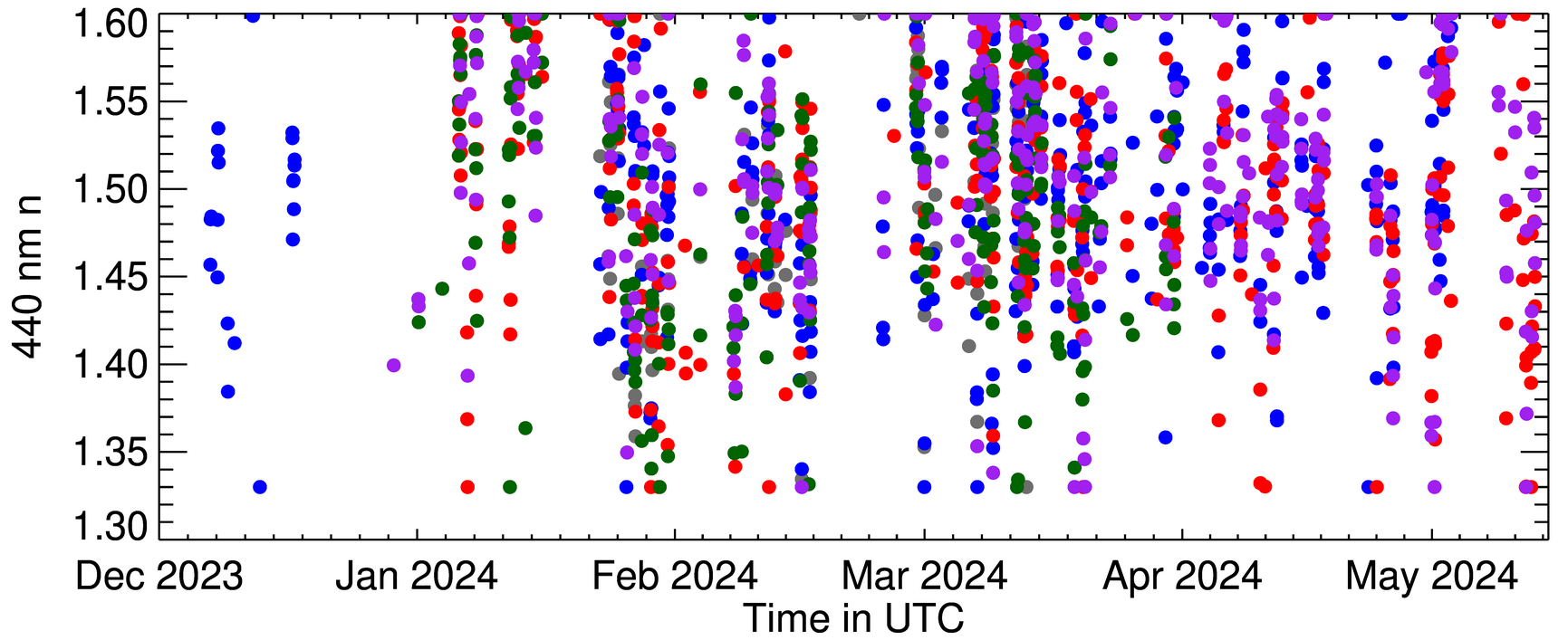 Validation/comparison of the GEMS aerosol products during the campaign (AERONET)
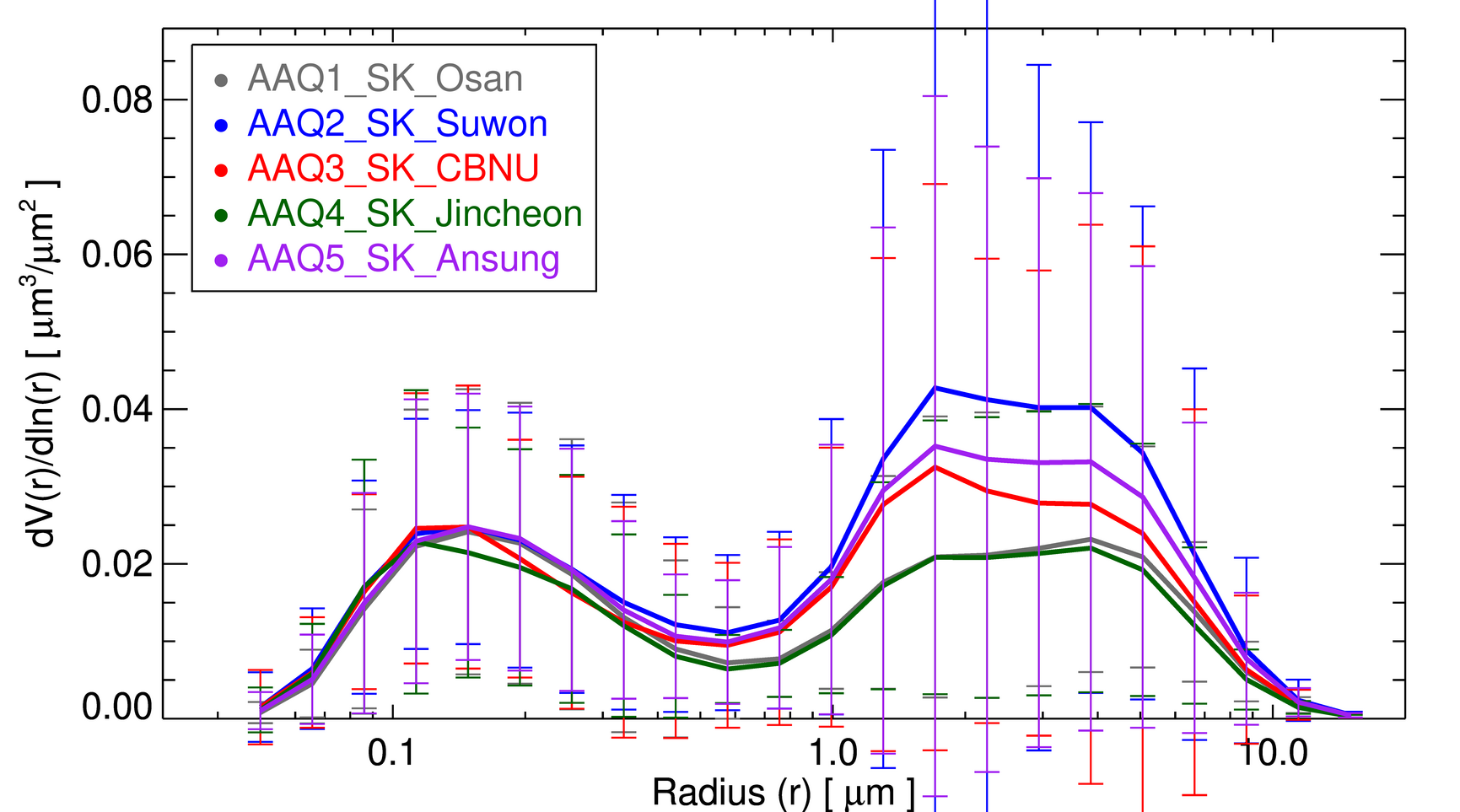 NO2 Total Column Retrievals
SIJAQ/ASIA-AQ campaign in Seoul
Most of the data (AOD, NO2, …) were processed and uploaded at the AAQ website
Clear sky: Feb 16, 17, 26 / Mar 01, 03
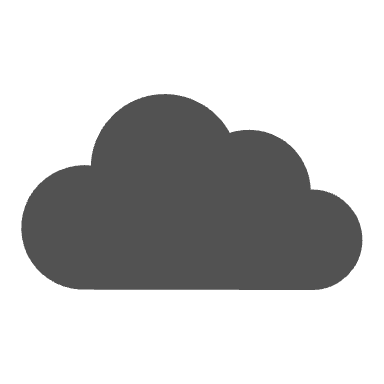 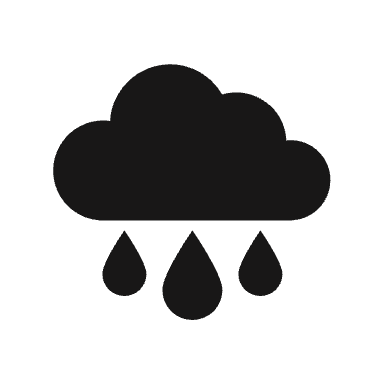 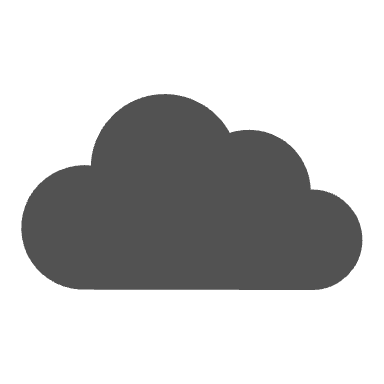 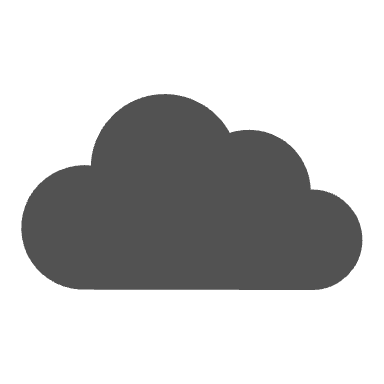 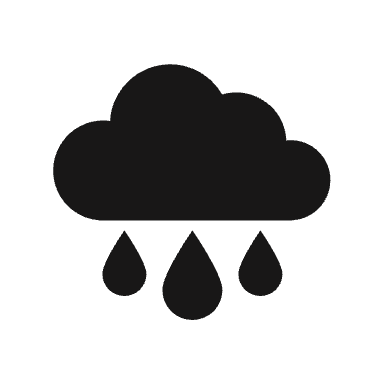 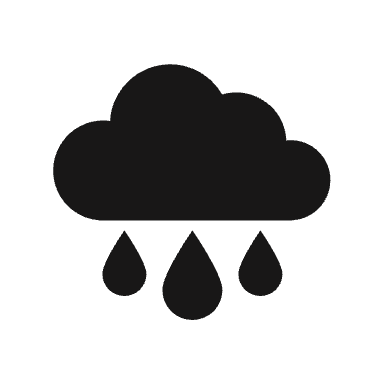 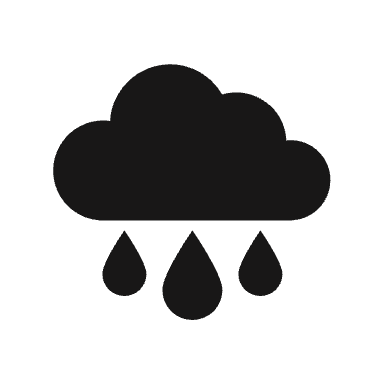 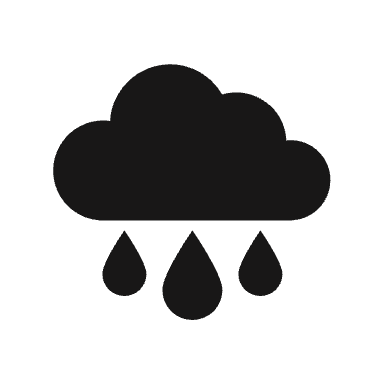 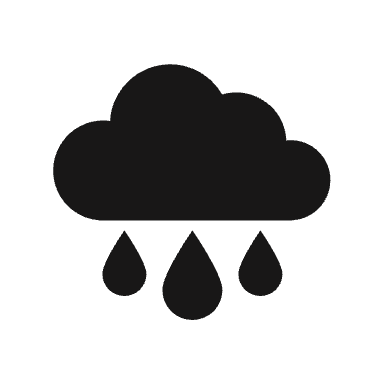 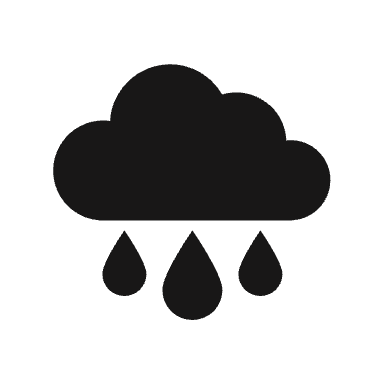 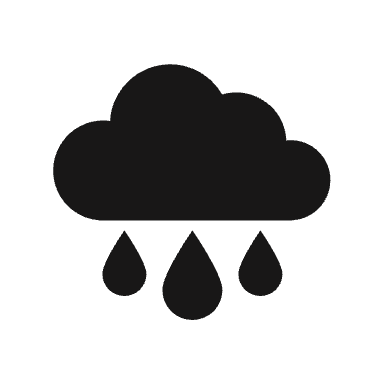 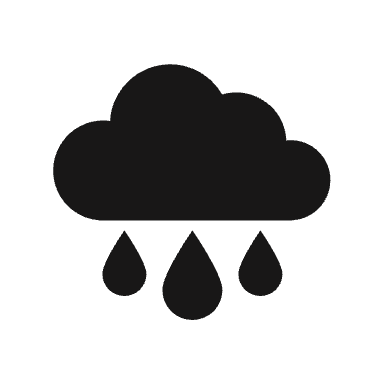 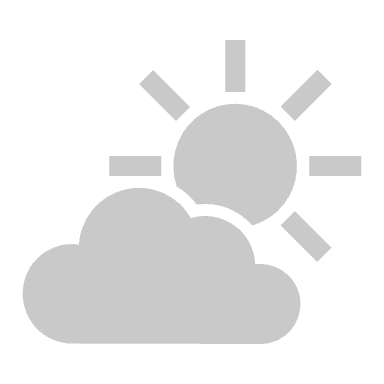 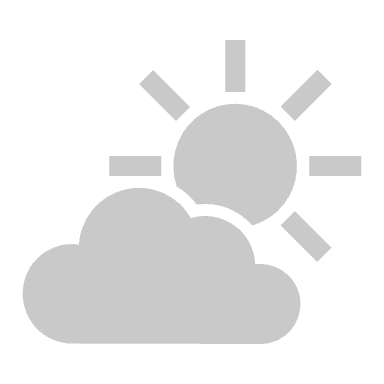 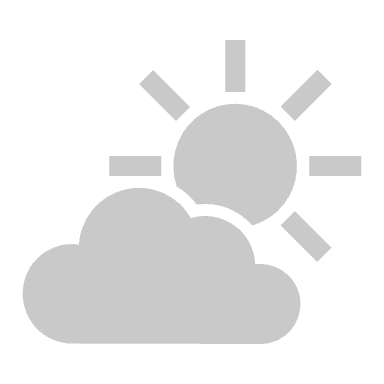 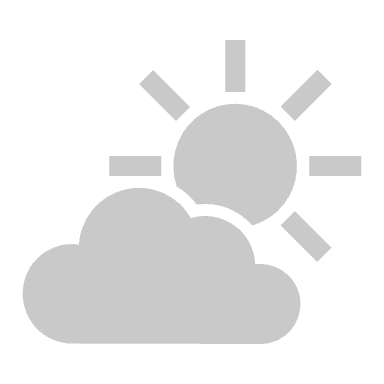 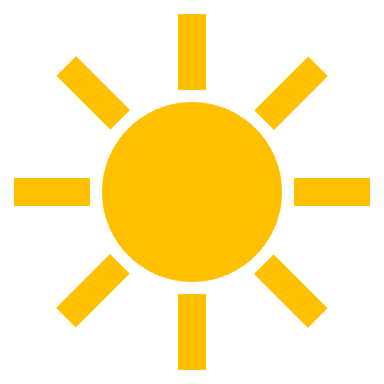 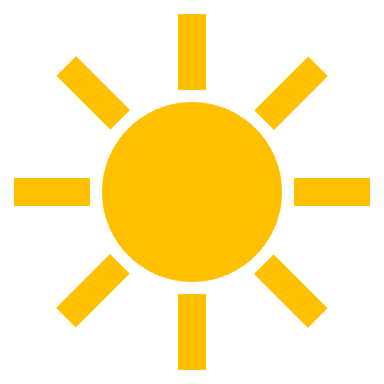 : Date the direct-sun mode L0 data was observed
EMSA Measurements (Geostationary Environment Monitoring Spectrometer for Aircraft platform)
A sister sensor of the GeoTASO
Similar FOV & wavelength coverage
CMOS detector
3 km altitude (~2 km swath)
Three times of flight (16, 23, 26 Feb)
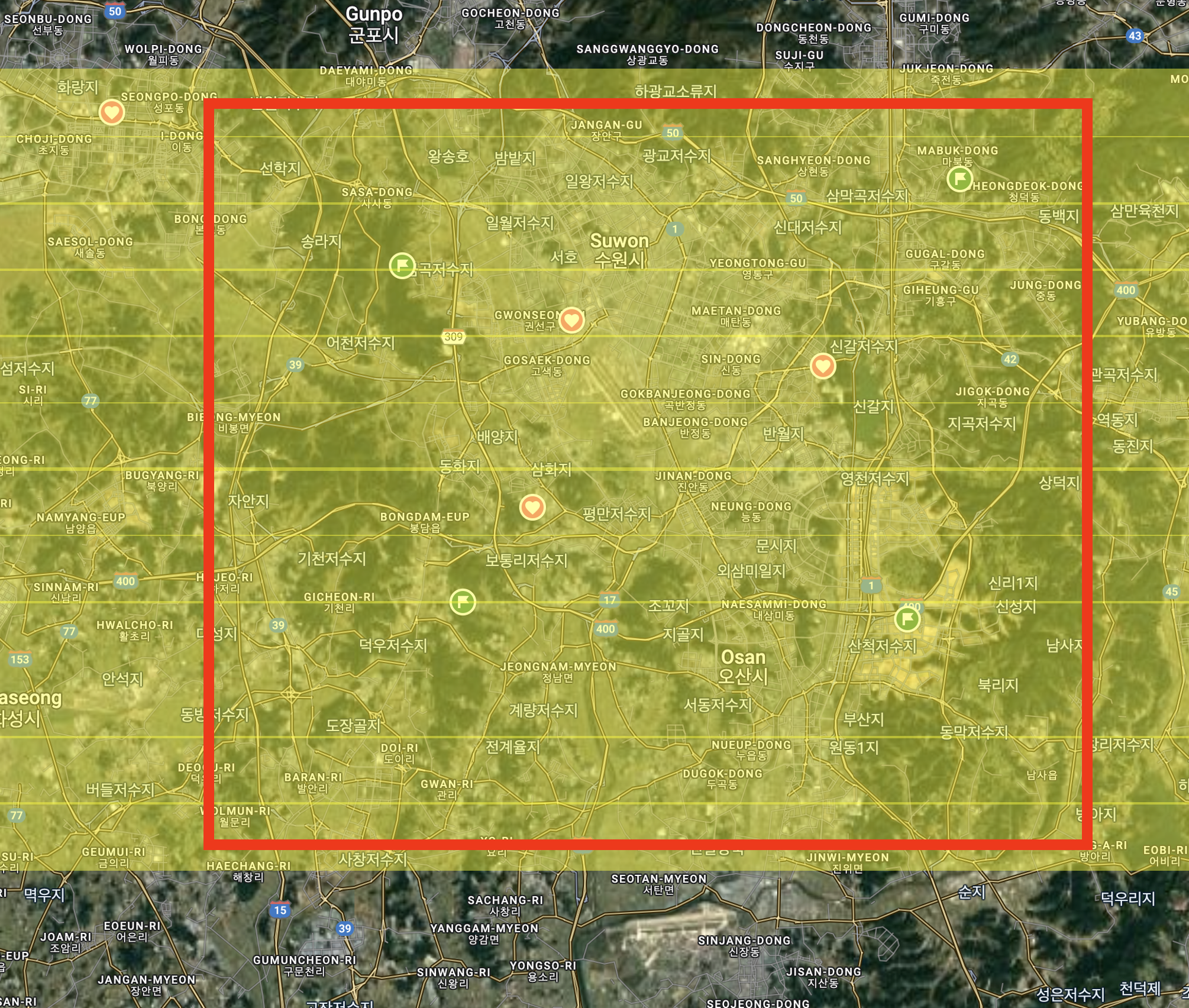 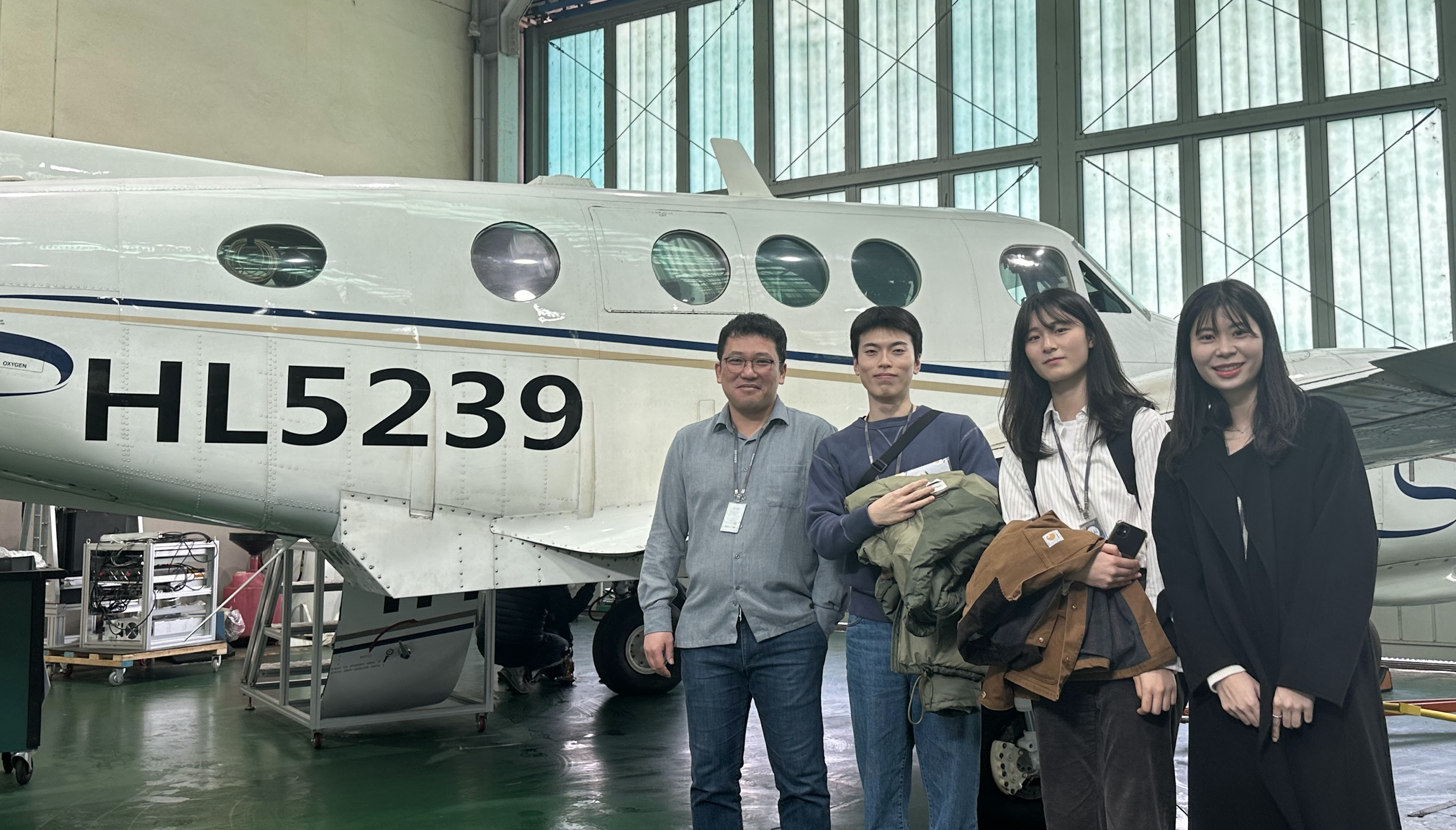 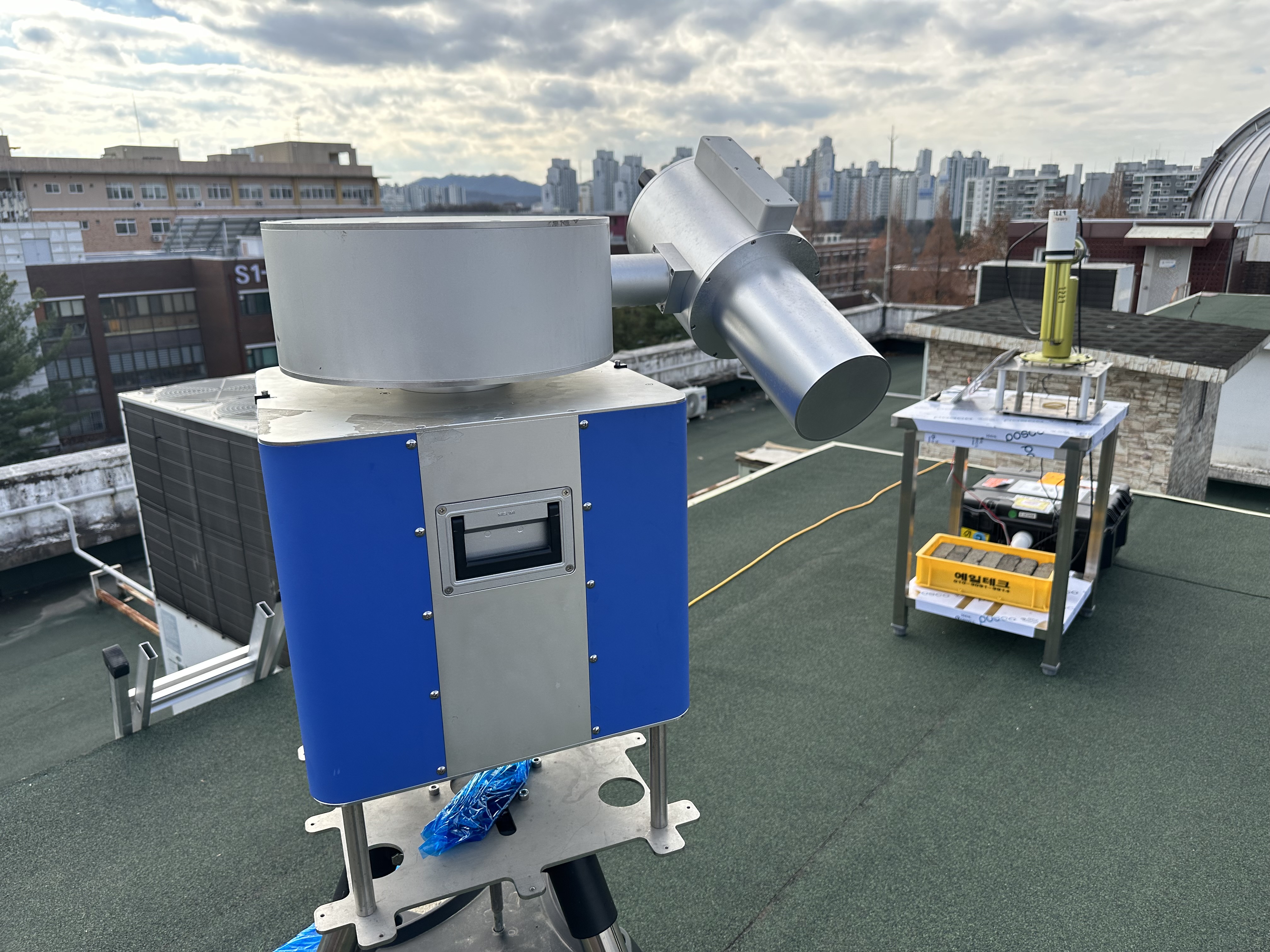 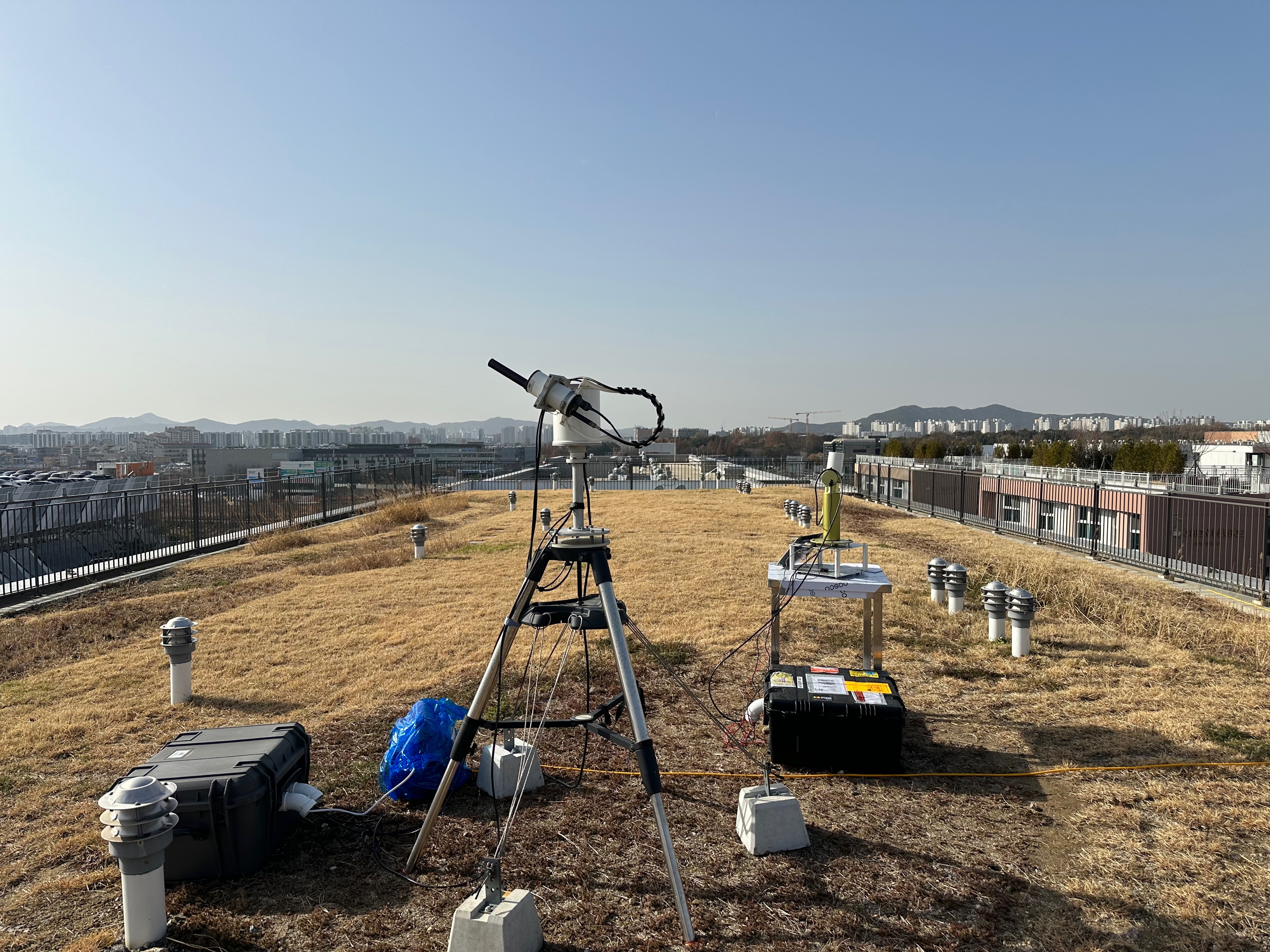 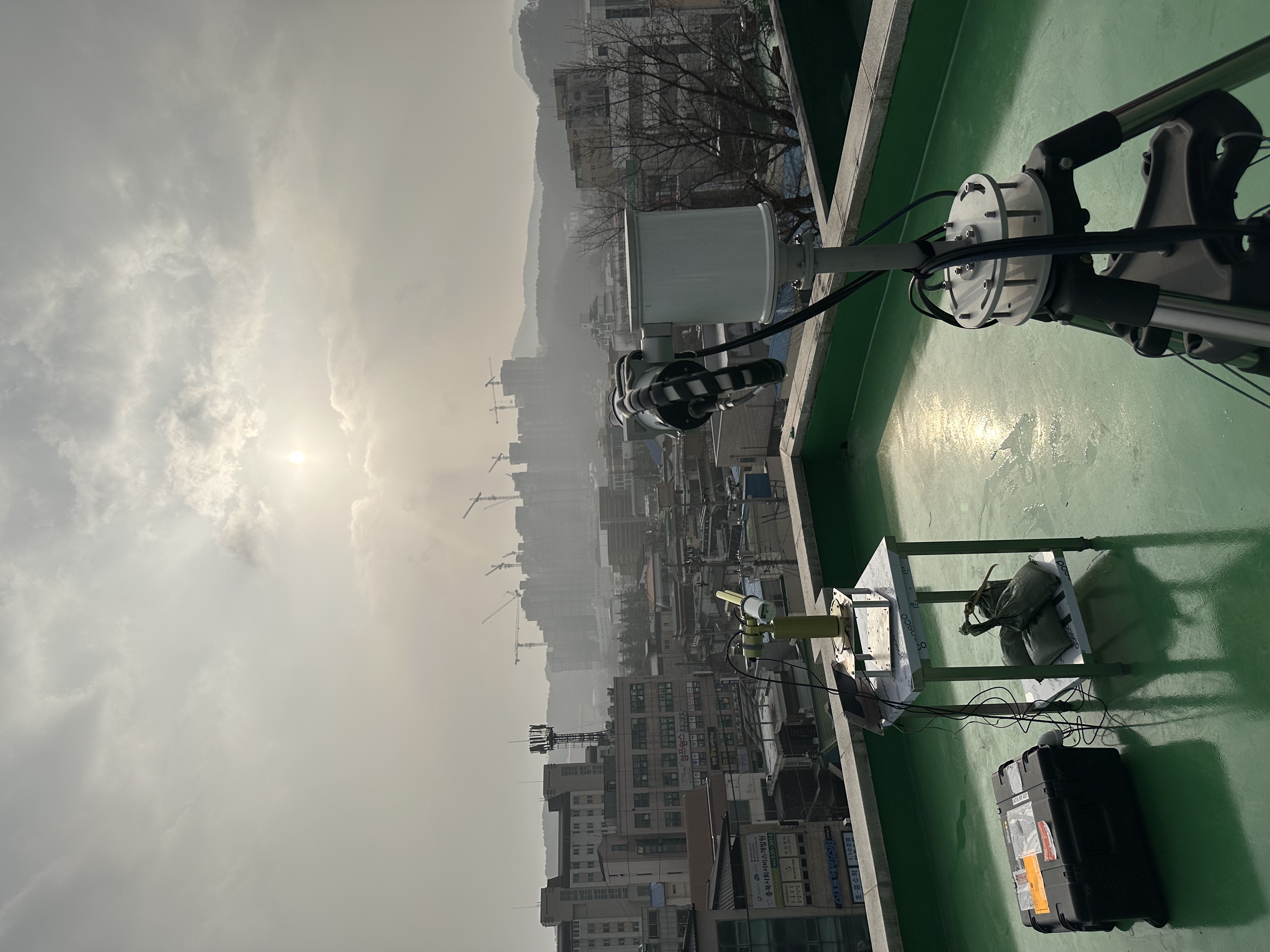 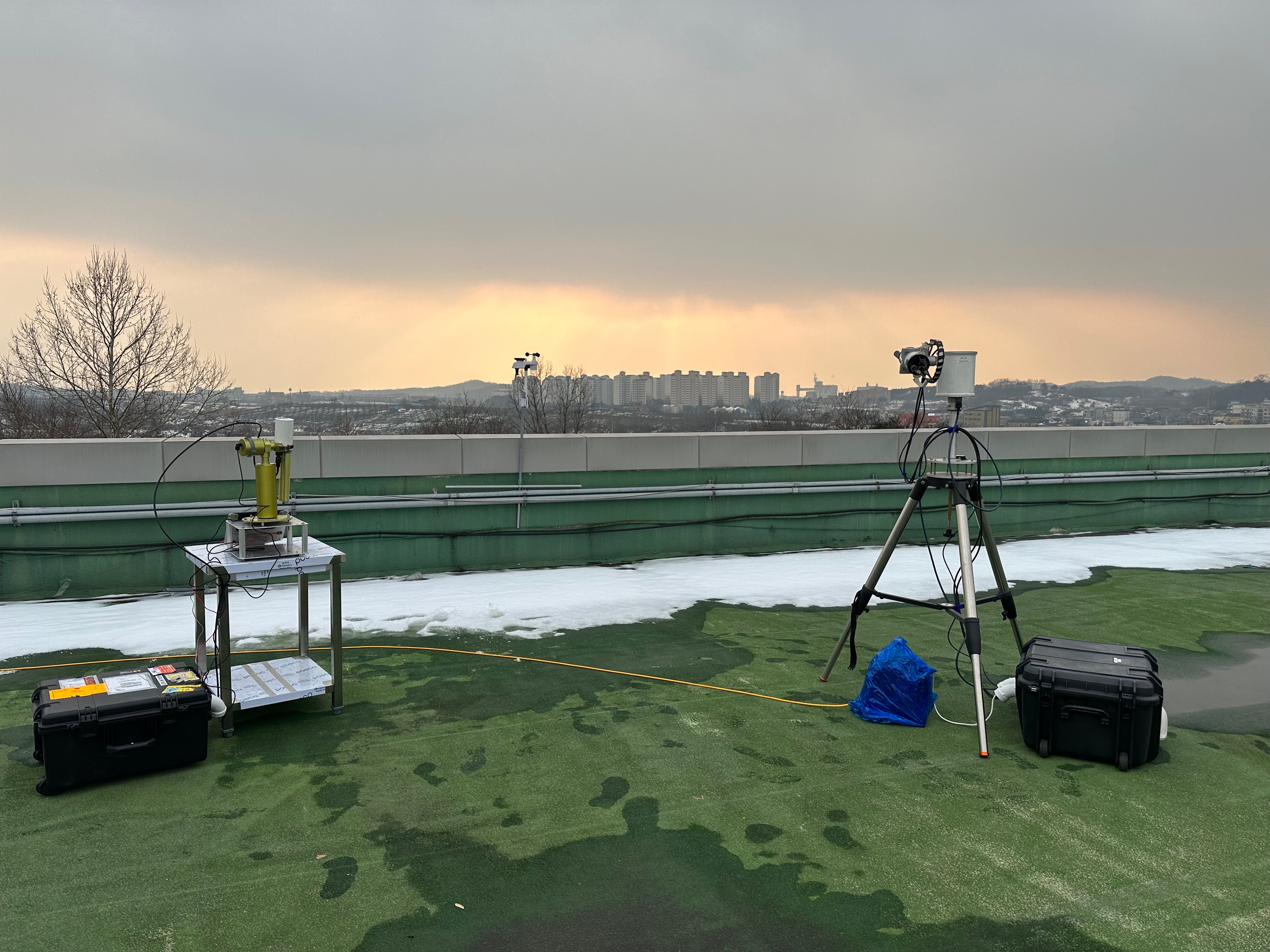 Thank you for your attention